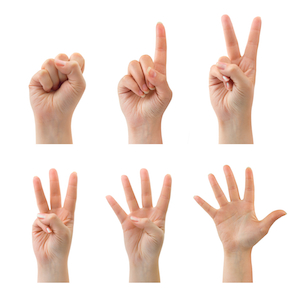 Five Vital Truths of Life
You may be able to live without them- but you won’t live well without them.
There is a God, Psa.19:1-4a; Rom.1:18-20; Josh.24:14-15
We’re not Him, Psa.144:3; Isa.55:8-9; Jer.10:23
Life as we know it will end, Psa.144:4; 39:5-6,4; 90:10-12
Eternal judgment follows, Heb.9:27; John 5:28-29; 2Cor.5:10 
God wants to and will save us, but will not do so without our participation (faithful obedience), 2Cor.5:1-11.
[Speaker Notes: Disclaimer:  This list is comprised of what “I” think is important.  Obviously, your thoughts on this subject may be different from mine, but please give these 5 points some consideration.
*#2- Interesting that man goes to two extremes in this regard: 1) deifies and worships his own desires, Phil.3:19; or, 2) deifies and worships denial of desires, Col.2:23.]
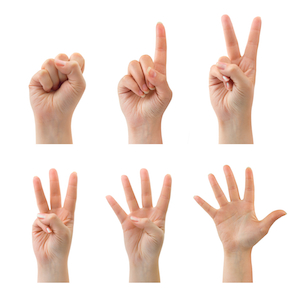 Five Vital Truths of Life
These five truths, taken to heart, will change both your life and your eternal destiny!
There is a God. 
We’re not Him.
Life as we know it will end.
Eternal judgment follows. 
God wants to and will save us, but will not do so without our participation.